Soil water retention curve
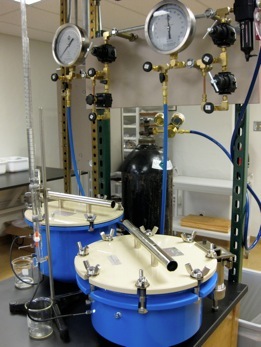 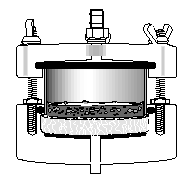 Soil water retention curve
The relationship between soil matric potential and soil water content
“matric suction” = - soil matric potential
Usually soil volumetric water content is used
Usually determined based on empirical data

Sometimes called by other names
Soil moisture characteristic curve
Soil moisture release curve
Etc...

When m = 0, the soil is saturated
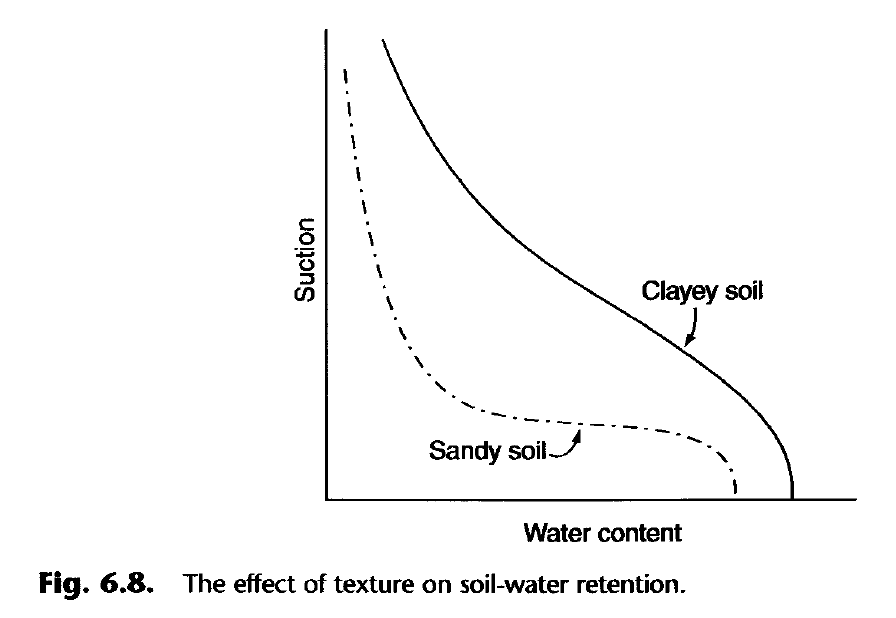 Insert 6.8
Air-entry suction, e
the critical value at which the largest surface pore begins to empty

Coarse textured or well-aggregated soils
Small e
Sharp changes in water content near e

Fine textured or poorly-aggregated soils
Larger e
Gradual changes in water content near e
Chan, T.P., and R.S. Govindaraju. 2004. Estimating soil water retention curve from particle-size distribution data based on polydisperse sphere systems. Vadose Zone J. 3:1443-1454.
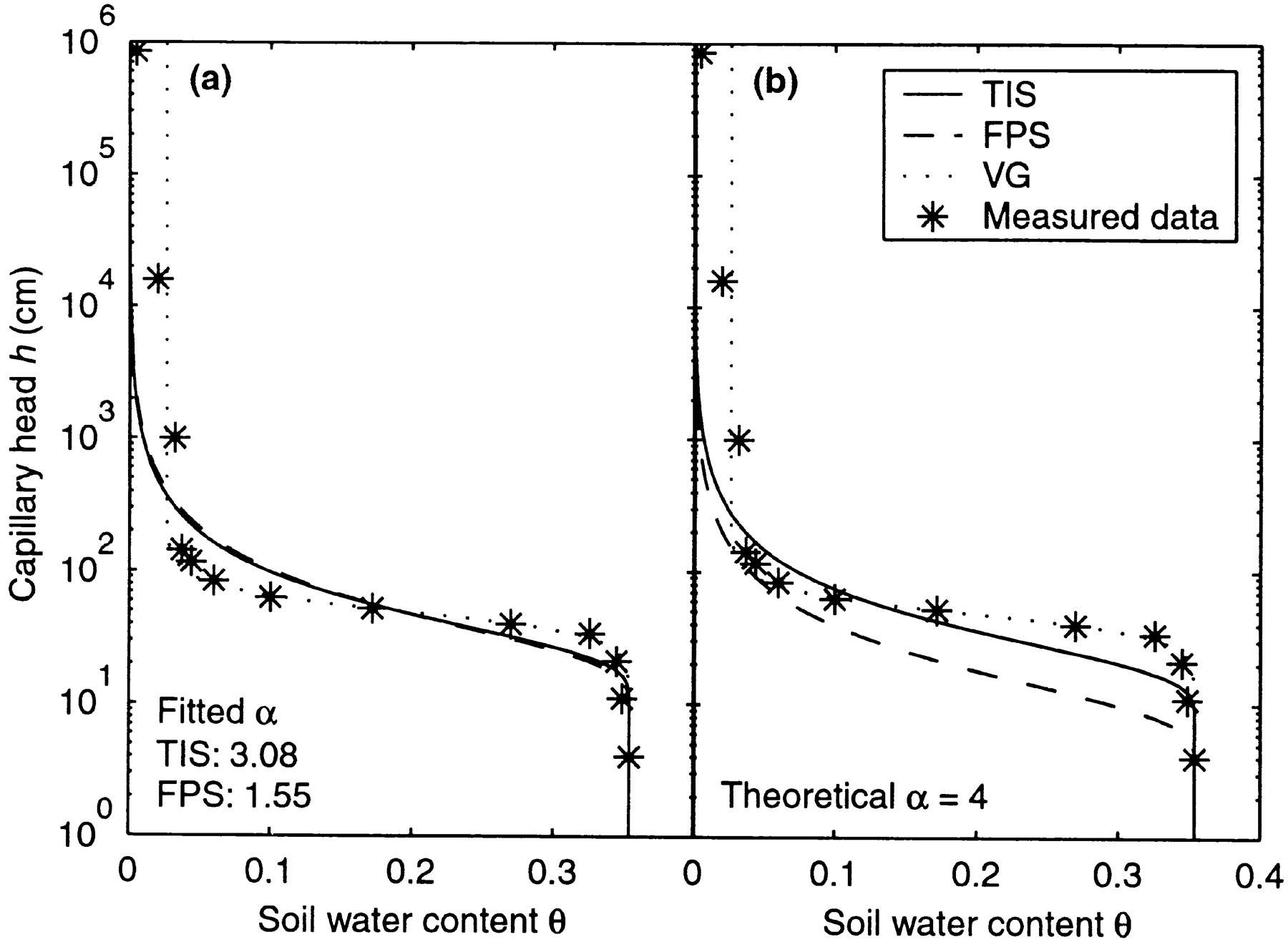 The measured and estimated soil water retention curves of Troup loamy sand (code no. 1012) (a) with fitted α and (b) with theoretical α. The fitted α value is higher than the theoretical one. TIS, totally impenetrable spheres model; FPS, fully penetrable spheres model; and VG, van Genuchten model
Reading assignment
Soil water retention
p. 116-123
Hysteresis and Measurement of Soil-Moisture Potential
Hysteresis
Desorption curve:  an initially wet soil is dried by applying increasing amounts of suction.

Sorption curve:  an initially dry soil is gradually wetted by reducing the suction.

Hysteresis is the phenomenon when the desorption and sorption curves differ.

From the Greek husterēsis, a shortcoming, 
from husterein, to be late

 for a given matric suction during sorption “comes short” of  during desorption
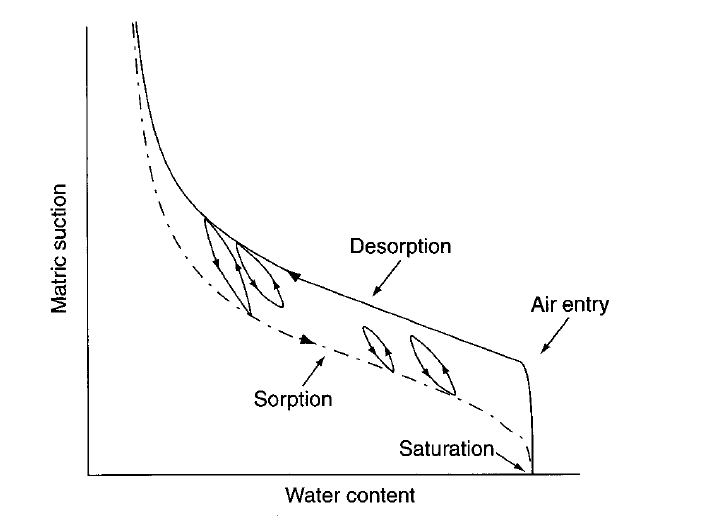 Causes of hysteresis
Nonuniform shape of individual pores:   “ink bottle” effect
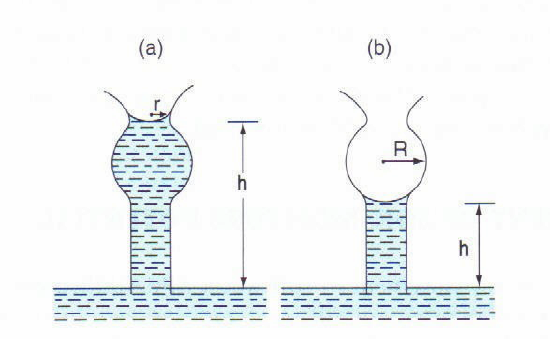 Causes of hysteresis
Contact angle hysteresis:  contact angle is greater during wetting
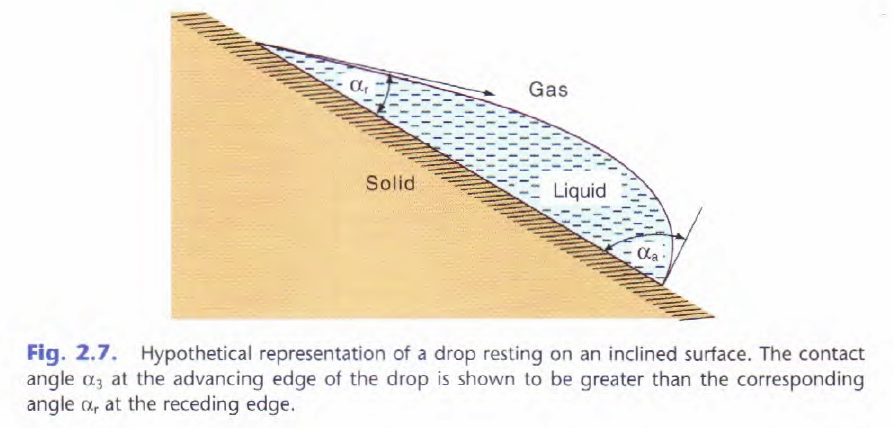 Causes of hysteresis
Entrapped air
Changes in soil structure:  shrink-swell, etc…
Factors influencing soil water retention
Soil structure (b, aggregate size distribution) 
important at low suctions, 0 to 50 kPa  
	*Note:  1 kPa = 10.2 cm H2O at 4C
Capillary effects
Stange, C.F., and R. Horn. 2005. Modeling the soil water retention curve for conditions of variable porosity. Vadose Zone J. 4:602-613.
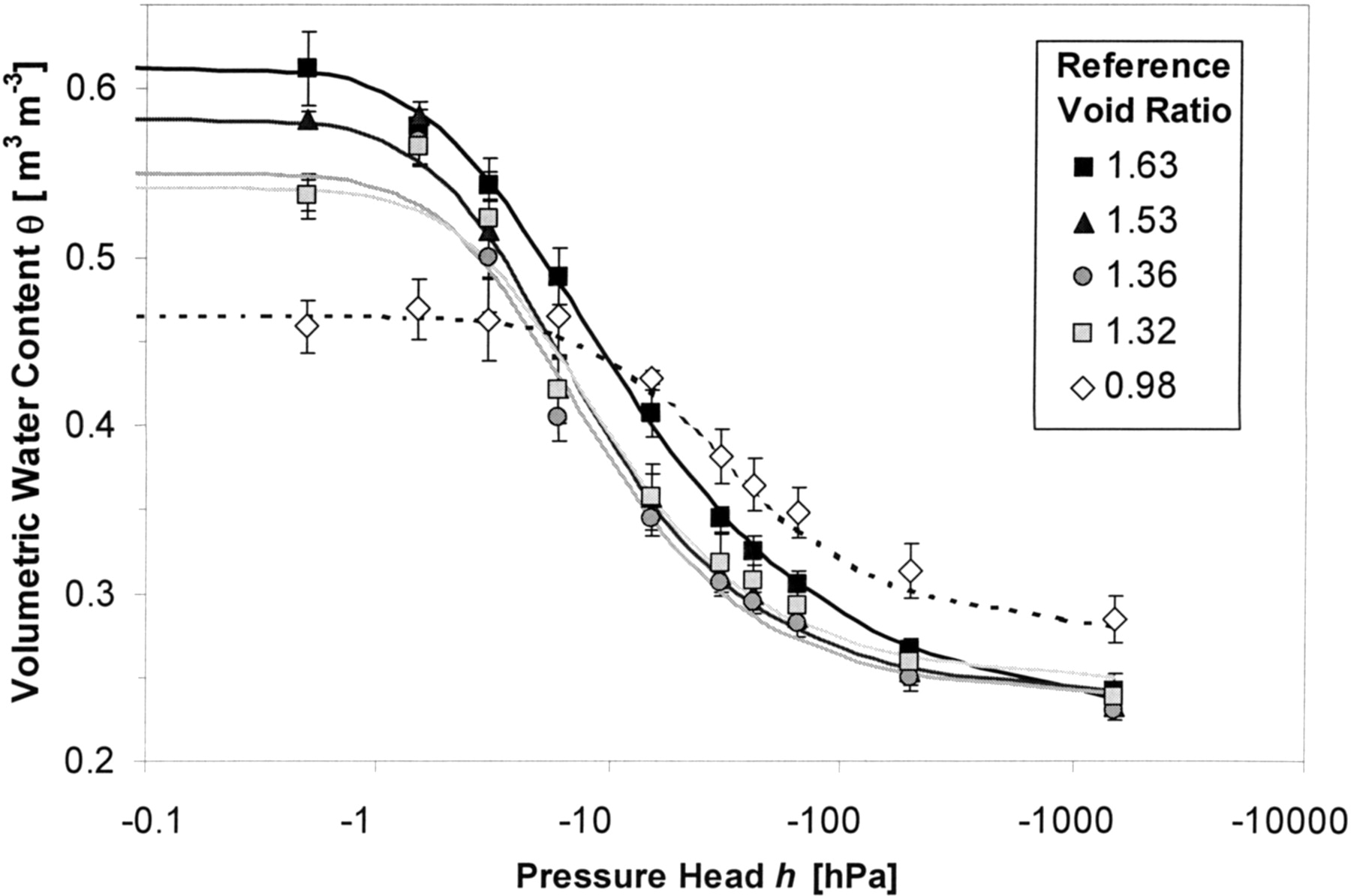 Insert 6.9
Comparison of measured and fitted water retention curves for homogenized soil samples from the Stagnic Chernozem Ah horizon (Hildesheim site) involving five different reference void ratios between 0.98 and 1.63 at saturation.
Factors influencing soil water retention
Soil structure (b, aggregate size distribution) 
important at low suctions, 0 to 50 kPa
Capillary effects

Clay content 
Positively related to surface area of soil particles
Positively related to water adsorption
Dominant factors at high suctions
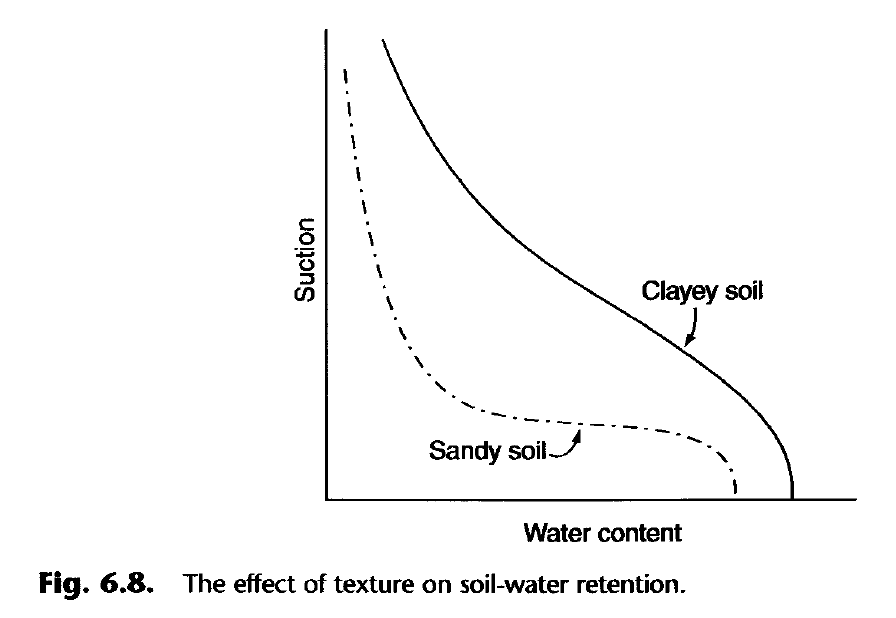 Insert 6.8
Factors influencing soil water retention
Soil structure (b, aggregate size distribution) 
important at low suctions, 0 to 50 kPa
Capillary effects

Clay content
Positively related to surface area of soil particles
Positively related to water adsorption
Dominant factors at high suctions

Soil organic matter
Reduces b
Increases water retention at low suctions
Models of soil water retention
Brooks and Corey (1966)




r = residual volumetric water content (at high suction)
s = saturated volumetric water content
e = air entry suction
 = pore size distribution index
Models of soil water retention
Van Genuchten (1980)  (cited >3000 times)




 = fitting parameter inversely related to e
n = fitting parameter which affects the shape of the curve
m = fitting parameter often fixed as  m = 1 – 1/n
Measuring soil water retention curves
Hanging water column
Tempe cells
Pressure plates
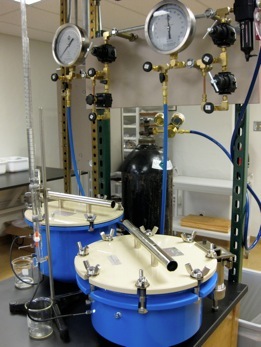 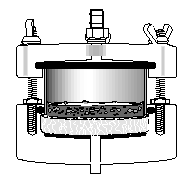 http://web.ku.edu/~soil/Facilities_files/IMG_0141.jpg
http://www.ictinternational.com.au/images/extractor1400-2.gif
Monitoring soil matric potential:  tensiometer
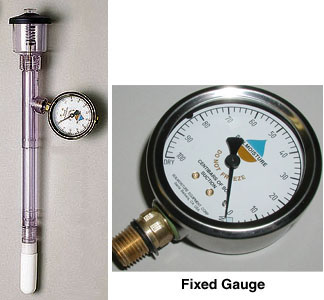 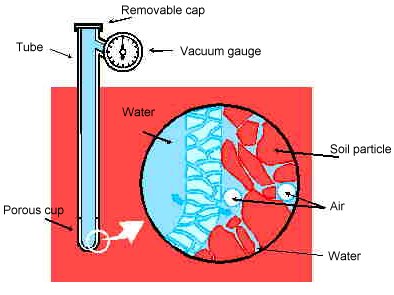 Monitoring soil matric potential: heat dissipation sensor
Campbell Scientific, Inc. 229 Heat dissipation sensor
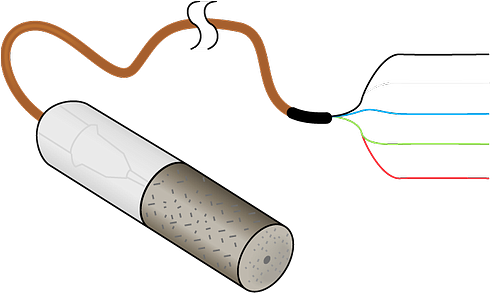 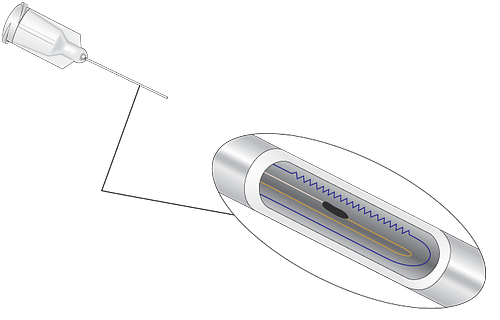 Estimating soil water content using the Mesonet’s CSI 229 sensors
Step 1:  convert sensor reading to matric potential
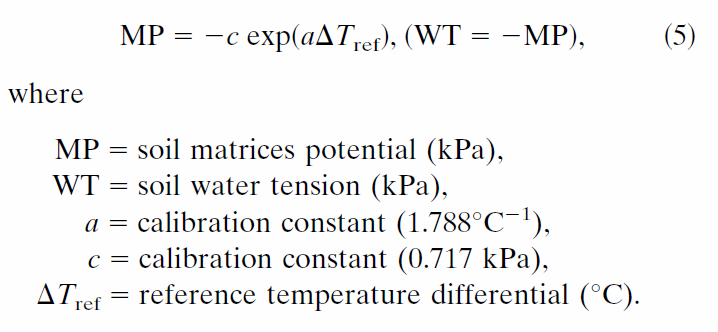 Estimating soil water content using the Mesonet’s CSI 229 sensors
Step 2:  convert matric potential to soil volumetric water content using van Genuchten’s equation




 = fitting parameter inversely related to e
n = fitting parameter which affects the shape of the curve
m = fitting parameter often fixed as  m = 1 – 1/n
Reading assignment
Laminar Flow and Darcy’s Law, p. 127-136
Homework 3 due Wednesday, Oct. 10